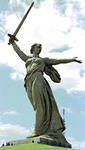 Муниципальное казённое образовательное учреждение
              «Побединская средняя  школа»
ГЕРОИ РЯДОМ С НАМИ
Работа учащихся 
   3 класса
Руководитель:
Казаринская О.М.
.
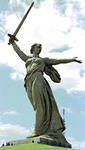 Цель исследования:
Доказать  через воспоминания живых свидетелей военных лет, что судьба          человека есть отражение судьбы страны.

Задачи:
В результате поисковой деятельности, собеседования с родственниками собрать краеведческий материал об  участниках военного лихолетья;
В результате работы подготовить наглядный материал для использования на уроках , для оформления стендов школьного музея.
Показать роль отдельной семьи в участии в Великой Отечественной войны.

Методы работы:
изучение художественной и научной литературы
работа с архивом в администрации Побединского сельского поселения
встречи и беседы с тружениками тыла, их родственниками.
Работа с личными архивами
Создание слайд - презентации
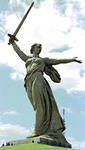 Моя Победа
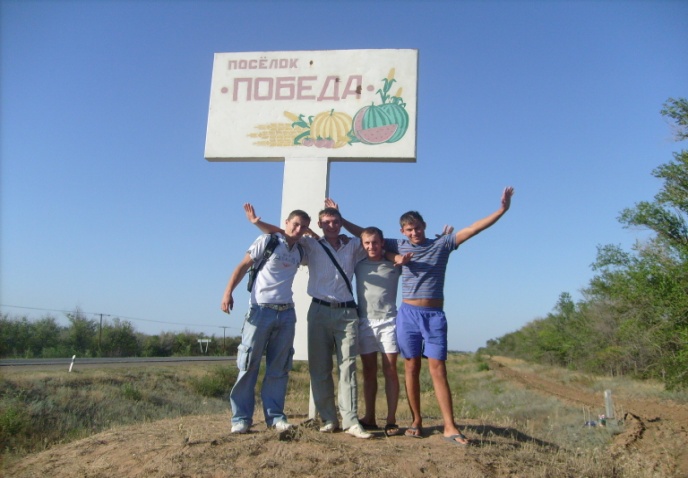 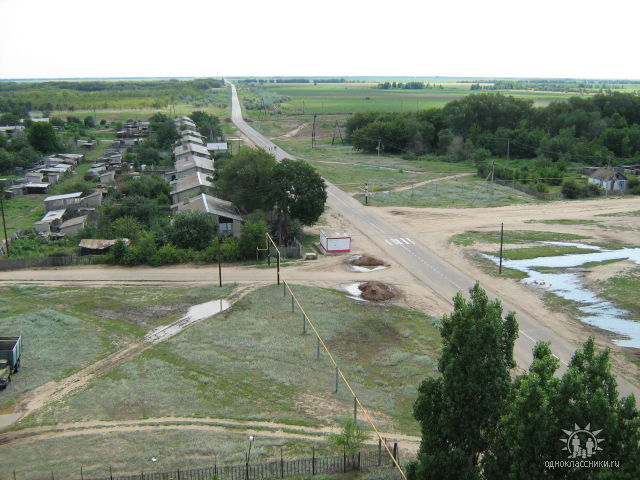 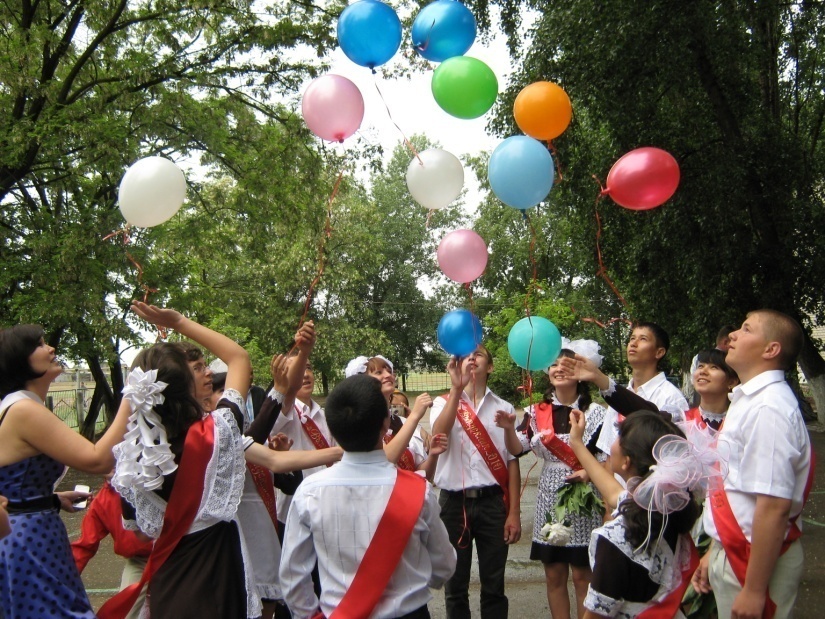 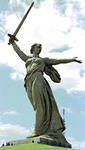 Наши славные бабушки
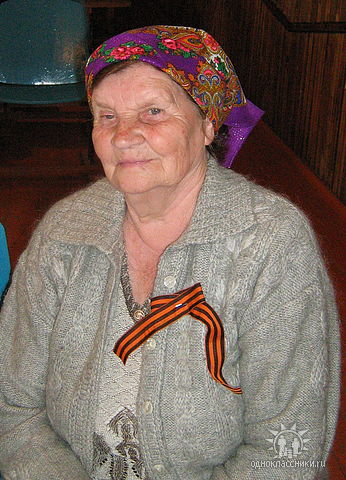 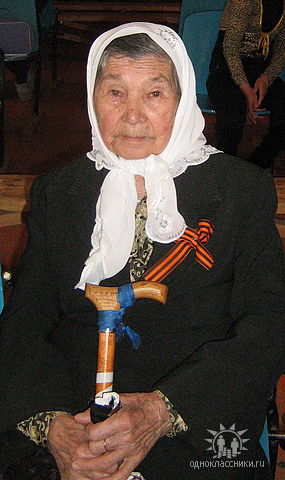 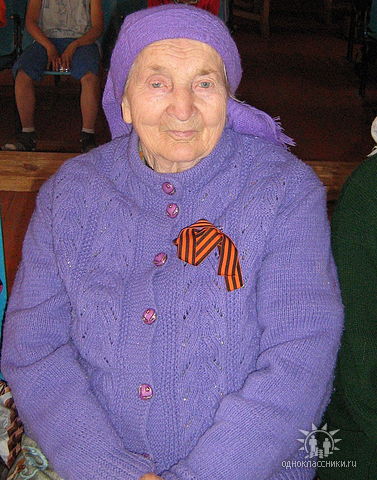 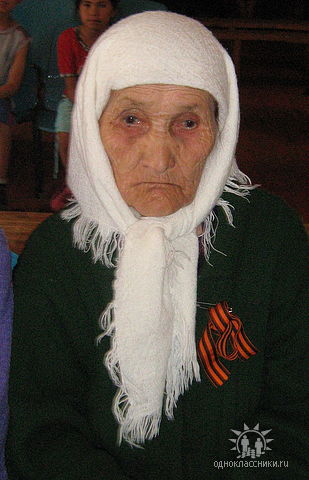 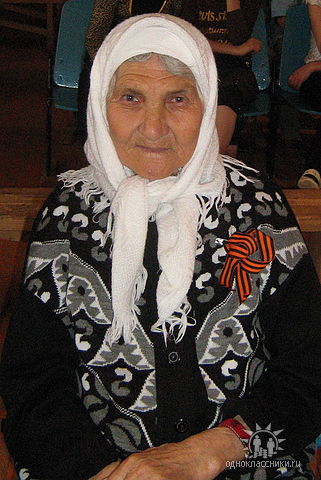 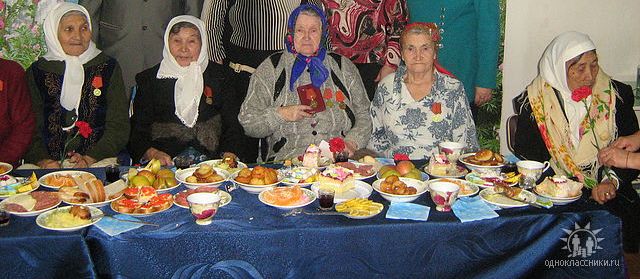 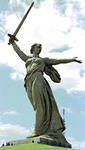 Казаринский           Михаил  Сергеевич
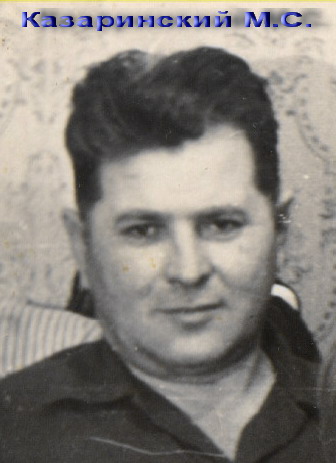 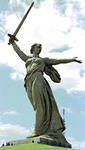 «Посвящение»                      Автор: Казаринская Ольга Матвеевна
Крепки духом ветераны,
Свёкор мой вдвойне.
Беспокоят тело раны, 
Мысли снова о войне.

Как в 16 лет от роду
Защитить страну он смог,
Как прошёл огонь и воду.
Сталинград для нас сберёг

Жажда жизни,
Сила духа
В нём огромна и сильна,
Для больной жены, для внуков
Он - надёжная стена.
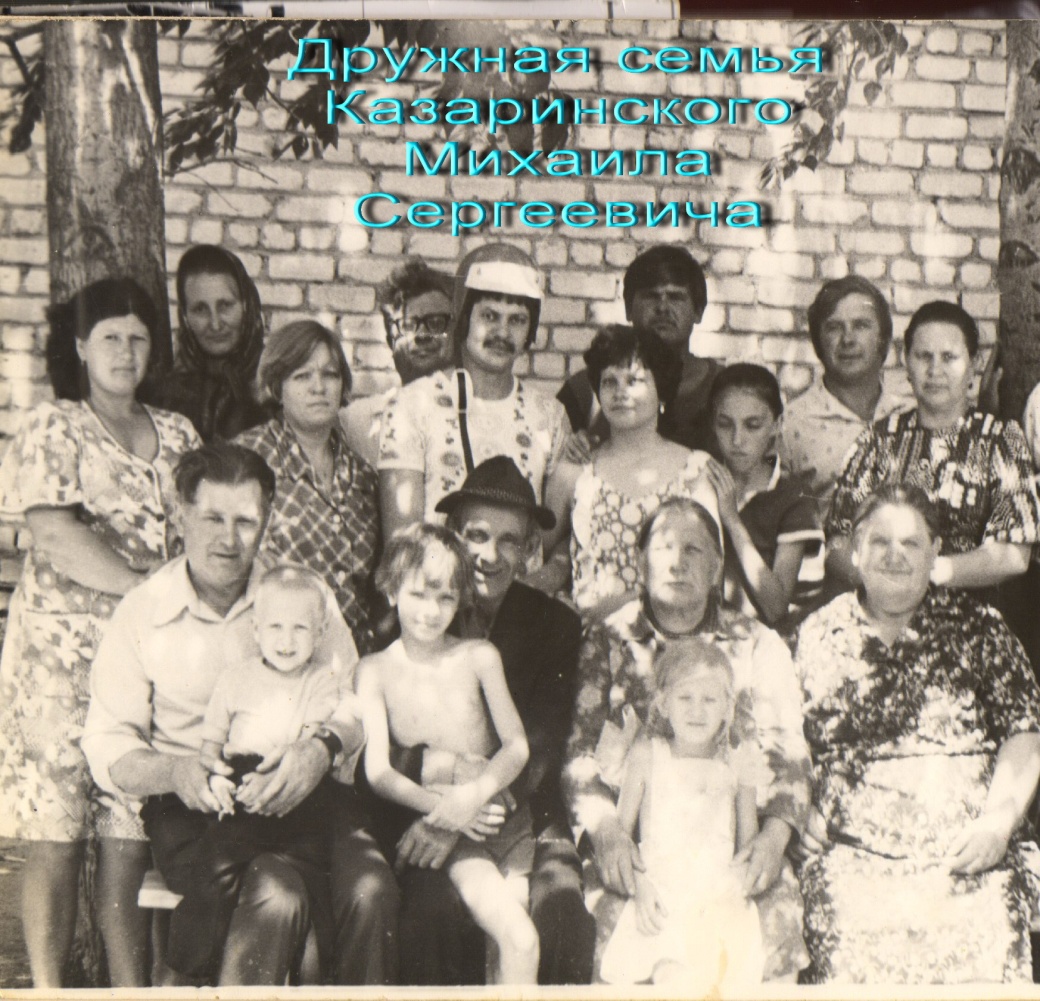 Дускалиева Багида
Родилась в 1928 году в небольшой казахской деревушке.
 Семья была большая: мать, отец и 8 детей. 
Мать и отец работали чабанами на точке.Подрастающие 
дети помогали им как могли. Учиться возможности не было: 
школа была не близко, да и родителям каждая пара рук не была
 лишней.
         Война с фашистской  Германией докатилась и до	
казахстанских степей. Ушли на фронт отец и старший брат. 
Через несколько месяцев на брата, а затем и на отца пришли
 похоронки.
     Трудное было время. Познала семья и голод , и лишения. 
В  1942 году эвакуировались в поволжские степи. Пришлось	
перевозить скот. Около месяца жили в Горном Балыклее,	
 ожидая парома через Волгу. Наконец, попали в пос. Гмелинка
 Старополтавского района. Обживались, трудились, не покладая 
рук. Там Багида вышла замуж; появились пятеро детей. 
-В 1989 году переехали в посёлок Победа Быковского района
 Багида награждена медалью«За доблестный и
самоотверженный труд в Великой Отечественной 
войне 1941-1945гг.», «За материнство», юбилейными медалями.
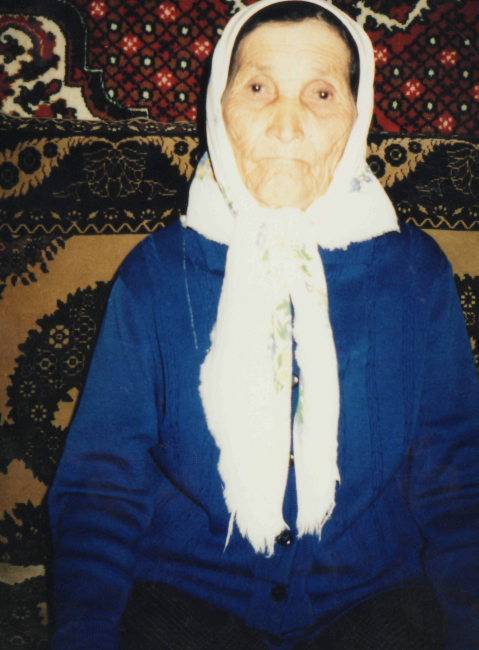 Нургалиева Мубиня Бисембовна
Мубиня Бисембовна родилась в 1929 году 
в Урдинском районе (Казахстан).
Семья была большая - 6 детей.
 Смогла  получить двухклассное образование,
 так как школа была далеко, ходили пешком. 
С раннего детства привыкла к домашнему труду. 
     Когда началась война, не считаясь со временем,
трудились и стар и млад. С 14 лег помогала маме
 рыть окопы. На войне все были единой семьей 
и помогали друг другу. На фронт отправляли 
посылки со связанными руками матерей и дочерей
 варежками, носками.
В 1959 году приехала в Победу.
 Здесь работала разнорабочей. 
Имеет медаль « Ветеран Труда».
Маденова Рысканым Басировна
Родилась 20 февраля 1923 года в поселке Джанибек
Джанибекского района Казахстанской области. 
В семье было 3 детей. Отец умер рано. 
Матери помогали  ухаживать за скотом, доить коров.
 Спасаясь от голо семья переехала жить в Горный 
Балыклей. 
Навсегда г памяти остался день 23 августа 1942 года. 
Рысканым в этот день поехала в город продавать 
арбузы. Продала и собиралась уже возвращаться домой.
 Немцы обрушили бомбовый удар на город. Это был 
настоящий кошмар. То там, то здесь взмывали вверх
 огненно- дымные бомбовые снаряды. Столбы пламени
 поднялись в районе нефтехранилищ. Горела река, 
горели пароходы на Сталинградском рейде. Стоял 
невообразимый шум. Кто-то затащил ее в подвал.
Как после этого ада вернулась домой, не помнит. 
Дома приходилось много работать. Вся продукция 
животноводства отправлялась на фронт. 
По Волге переправляли скот в Заволжские степи. 
Всего было перевезено 1,5 млн. голов скота.
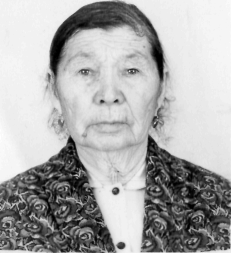 КоротенкоАнна Яковлевна
Родилась в городе Джанибек в 1922 году. 
В 1930 году вся семья переехала в Сталинградскую 
область. 
Родители работали в племсовхозе рабочими, 
затем приняли отару овец. Тогда в степи были
небольшие хутора по 2- 3 домика. Приходилось 
жить в землянках. Работать Анна начала с 14 лет:
 пасла овец, доила коров, выполняла любые 
посильные работы по хозяйству.
В 1941 году отец и брат ушли на фронт 
и не вернулись домой. Семье было трудно, 
но сообща преодолевали все тяготы того времени.
 В конце лета 1942 года десятки юношей
 и девушек мобилизовали на строительство
 аэродрома. Среди них была и Анна. Жили 
в степи, где сначала пришлось обустраивать 
свой быт. Работали с утра до позднего вечера. 
Землю с будущей взлётной полосы грузили 
лопатами на подводы и отвозили к тому месту,
 где должны быть укрытия для самолётов. 
Этот труд рядовых тружеников был оценён 
по достоинству.
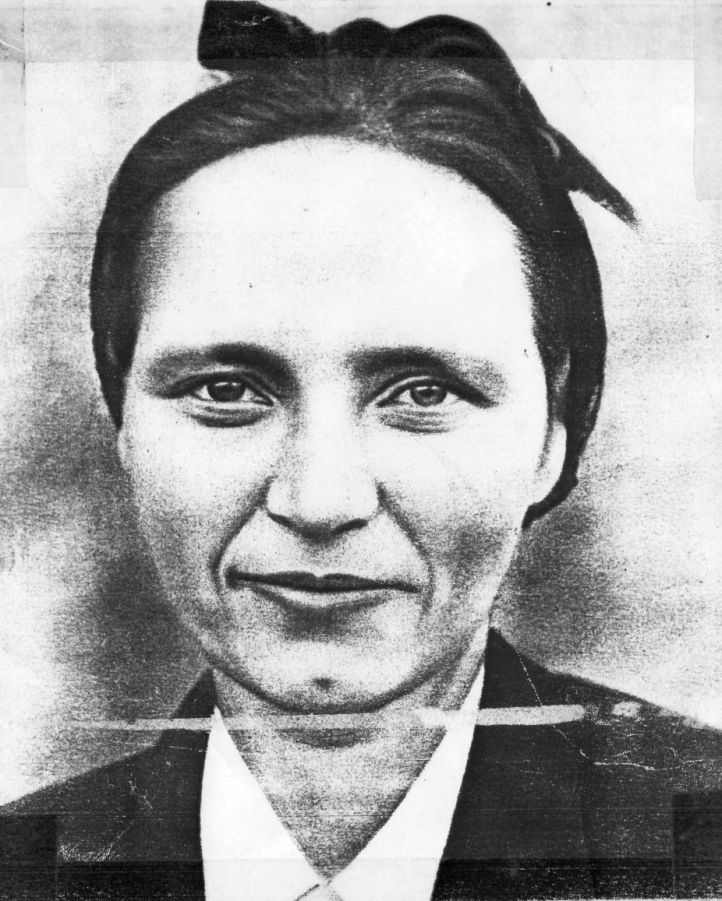 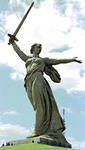 Сорокин            Иван  Петрович
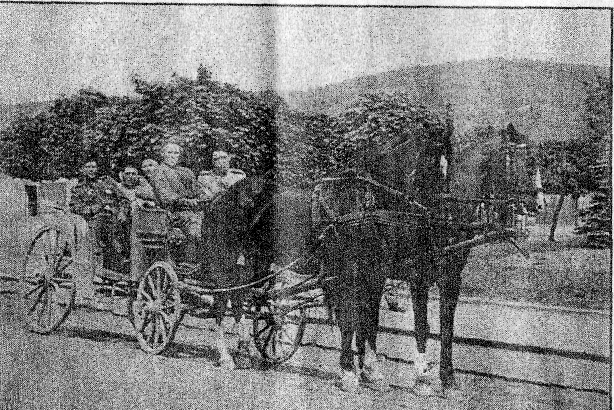 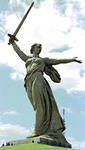 Выводы
Рядом с нами живут или жили  люди с удивительными судьбами, которые пережили военное лихолетье.

Независимо от того, воевали ли на фронте или самоотверженно трудились в тылу - все они победители, герои.

Нам есть чему поучиться у этих людей.